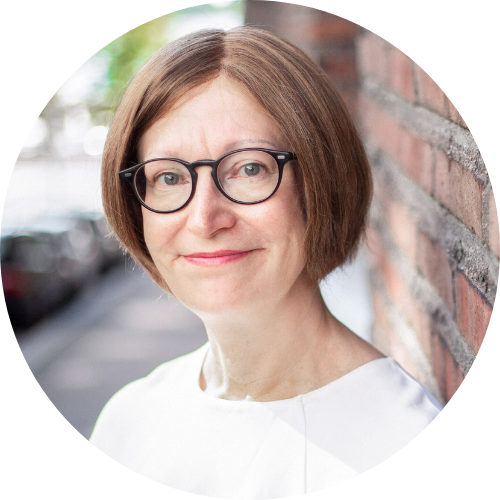 Korkeakoulutuksen ja tutkimuksen visiotyöllä vastauksia yhteiskunnallisiin muutoksiin.
Opetusneuvos 
Maija Innola, 
Opetus- ja 
kulttuuriministeriö
Aarresaaren 30-vuotisjuhlaseminaari 29.4.2025
Korkeakoulutuksen ja tutkimuksen visio 2040- vastauksia yhteiskunnallisiin muutoksiin
Maija Innola
Tiedekulma 29.4.2025
Miksi korkeakoulutukselle ja tutkimukselle tarvitaan visio?
Toimintaympäristön muutokset
Tarve pitkän aikavälin suuntaviivoille koulutuksen ja tutkimuksen kehittämiseen
Yhteisellä näkemyksellä on vaikutusta
Aarresaaren 30-vuotisjuhlaseminaari 29.4.2025
Muutostekijät tilannekuvan pohjana
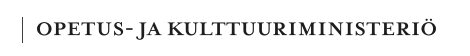 Aarresaaren 30-vuotisjuhlaseminaari 29.4.2025
Visio uudistetaan yhdessä tekemällä
Korkeakoulutuksen ja tutkimuksen visio 2040 
Toimenpiteet vuoteen 2035
Aarresaaren 30-vuotisjuhlaseminaari 29.4.2025
Päätulokset 1. verkkokonsultaatiosta (N 1060)Korkeakouluilla tulevaisuudessakin tärkeä rooli yhteiskunnan aktiivisina suunnannäyttäjinä ja tiedon sekä osaamisen tuottajina
Muutostekijät vahvistavat korkea-koulujen roolia suunnannäyttäjinä, tiedon ja osaamisen tuottajina sekä maahanmuuton veto- ja pitovoima-tekijöiden ja korkeakoulutuksen saavutettavuuden edistäjinä. Hyvinvointia unohtamatta.
Millaista on korkeakoulujen vaikuttava tutkimus- ja kehittämistoiminta vuonna 2030?
Vaikuttava tutkimus ja kehittäminen vastaavat yritysten ja yhteiskunnan lokaaleja ja globaaleja tarpeita. Pitkäjänteinen ja riittävä rahoitus turvaa yhä enemmän verkostoissa tapahtuvaa T&K-työtä.
Minkä pitää muuttua, jotta suomalaiset korkeakoulut ovat vahvoja ja vaikuttavia toimijoita vuonna 2040? 
Suomalaisten korkeakoulujen menestys rakentuu vuonna 2040 riittävälle rahoitukselle, kansainvälisyydelle sekä työelämä- ja yhteiskunta-lähtöisyydelle.
Mitkä muutokset ovat tärkeimpiä korkeakoulujen tulevaisuudelle?
Korkeakoulujen tulevaisuuden kannalta tärkeimmiksi arvioitiin rahoitukseen, tuki–palveluihin, valmistuvien osaamiseen ja työelämäyhteis-työhön liittyviä asioita.
Minkä pohjalle korkeakoulutuksen ja tutkimuksen tulevaisuutta tulisi rakentaa?
Laatu, opiskelijalähtöisyys ja akateeminen vapaus korkeakoulutuksen ja tutkimuksen tulevaisuuden kivijalkoja.
Aarresaaren 30-vuotisjuhlaseminaari 29.4.2025
Korkeakoulujen tulevaisuuden kannalta tärkeimmiksi arvioidut asiatAmmattikorkeakoulun vs. yliopiston edustajat
YLIOPISTO
Perusrahoituksen turvaaminen, valtion sitoutuminen rahoituksen pitkäjänteisyyteen ja ennakoitavuuteen
Jatkuvan oppimisen mahdollisuuksien moninaistaminen, aikuiskoulutustuen korvaaminen
Tukihenkilöstön ja –palveluiden määrän lisäys, asiantuntijoille aikaa tehdä päätyötä
Akateemisten uramahdollisuuksien ennakoitavuuden ja houkuttelevuuden vahvistaminen
Perustutkimuksen aseman vahvistaminen
Korkeakoulujen profiloitumisen ja erottautumisen mahdollistaminen
Tutkitun tiedon vaikuttavuuden kasvun tunnistaminen
Valmistuvien osaamisen varmistaminen
Monitieteisyyteen kannustaminen tutkimuksessa
OKM:n ja elinkeinoelämän ohjauksen hallittu vähentäminen
AMMATTIKORKEAKOULU
Valmistuvien osaamisen varmistaminen
Koulutuksen sisältöjen vastaaminen työelämän tarpeisiin, työelämä vahvasti läsnä korkeakoulujen arjessa
Perusrahoituksen turvaaminen, valtion sitoutuminen rahoituksen pitkäjänteisyyteen ja ennakoitavuuteen
Tutkimustulosten käytäntöön vieminen,tiedon vaikuttavuuden kasvun tunnistaminen
Tukihenkilöstön ja –palveluiden määrän lisäys, asiantuntijoille aikaa tehdä päätyötä
Jatkuvan oppimisen mahdollisuuksien moninaistaminen, aikuiskoulutustuen korvaaminen
Muutoskyvyn ja ketteryyden varmistaminen
Osaamistason nostaminen lisäämällä opintoihin struktuuria, vaatimustasoa ja kannattelua
Monitieteisyyteen kannustaminen tutkimuksessa
Parhaiden opiskelijoiden ja tutkijoiden houkuttelu sekä Suomeen jäämisen helpottaminen
Kiitos!
Korkeakoulutuksen ja tutkimuksen visio 2040 tehdään yhdessä! 

Seuraa ja vaikuta: https://okm.fi/korkeakoulutuksen-ja-tutkimuksen-visio